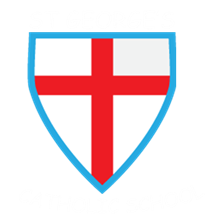 St George’s Catholic SchoolRelationships and Sex Education
Consultation with our School Community
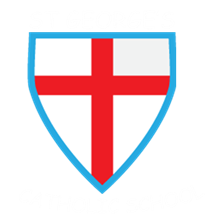 New Guidance in RSE
The is new guidance from the DfE on teaching Relationships and Sex Education in schools and we are reviewing our RSE scheme in order to ensure we are compliant with DfE expectations. 
It is 20 years since the last review of this curriculum- the world (and how we interact with each other) has changed.
The teaching of Relationships Education is new in Primary Schools.
The teaching of Personal, Social and Health Education (PSHE) is also now part of the National Curriculum. The programme the school uses is “SCARF".
Sex Education in Primary Schools remains optional, though in Years 5 & 6 the Science curriculum is mandatory and involves the teaching of puberty and reproduction. The programme that our school uses to teach RSE is “A Journey in Love". We have used this for many years. We communicate with parents on the use of this scheme and invite parents in to view resources in Years 5 & 6 every year before teaching begins. 
In primary schools, the focus of RSE will be on “teaching the fundamental building blocks and characteristics of positive relationships, with particular reference to friendships, family relationships, and relationships with other children and with adults.” (DfE guidelines)
The Science Curriculum
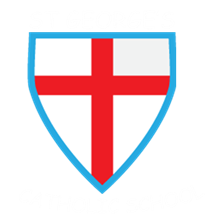 As part of the Science curriculum we teach the following statutory objectives that build understanding about growth and reproduction:
Year One
Identify, name, draw and label the basic parts of the human body and say which part of the body is associated with each sense.
Year Two
Notice that animals, including humans, have offspring which grow into adults. They should not be expected to understand how reproduction occurs.
Year Five and Year Six
Describe the life process of reproduction in some plants and animals. They should learn about the changes experienced in puberty
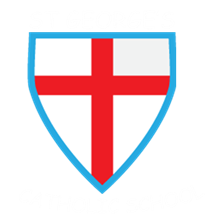 Where and how did you learn about sex and relationships?For young people, their learning comes from…
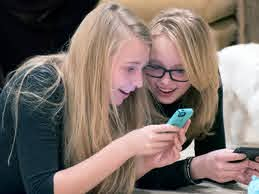 Mobile Phones
School
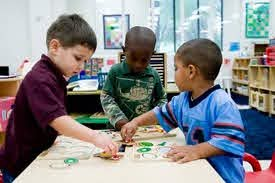 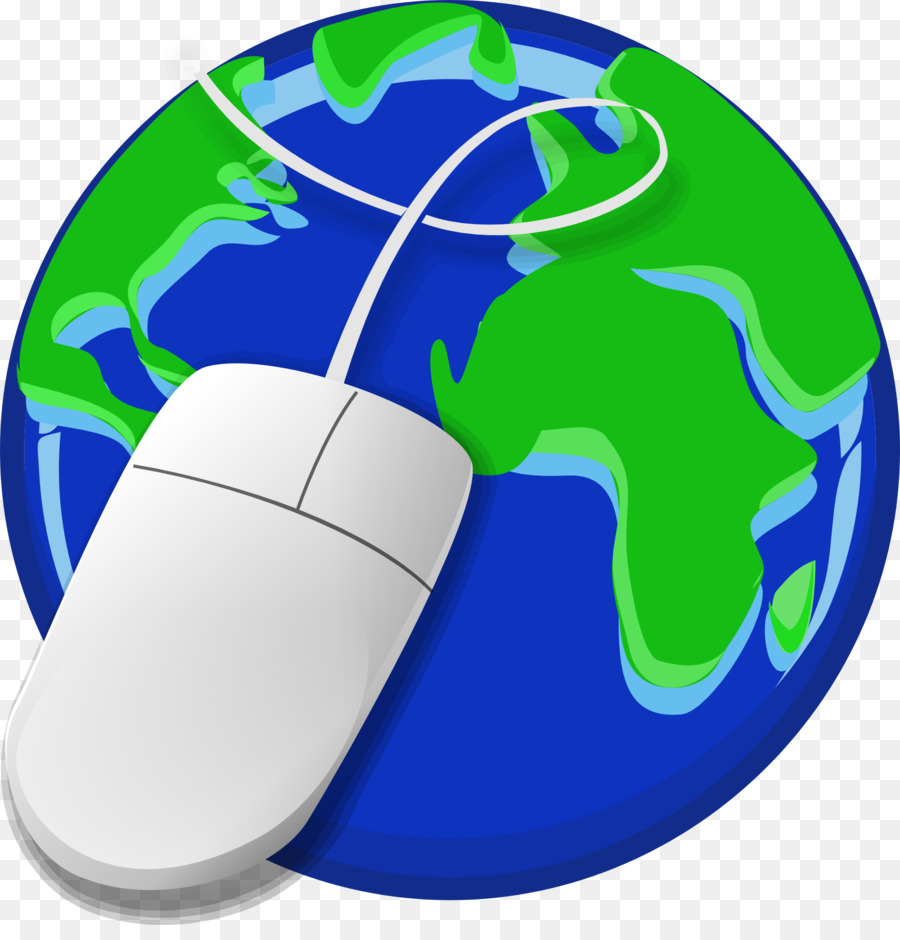 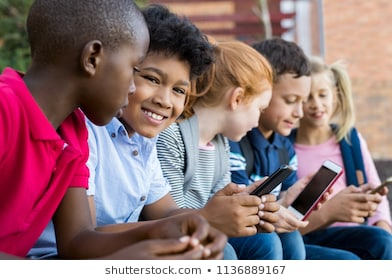 TV
Internet
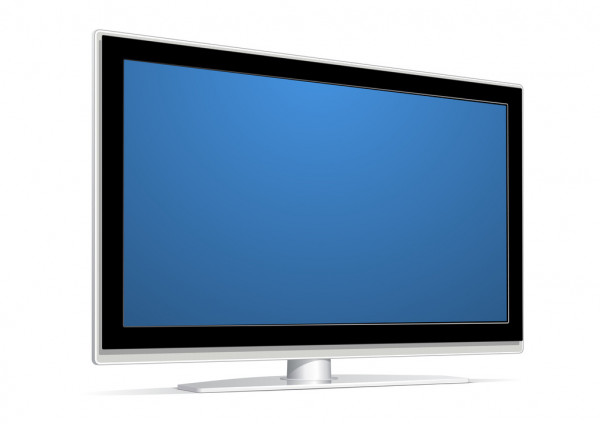 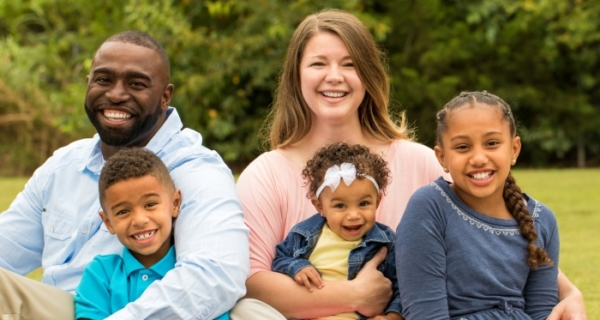 Friends & siblings
Parents & carers
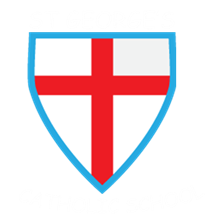 Why is Relationships andSex Education important?
Entitlement
Puberty is starting earlier- for some children by age 9
Unwanted conceptions
Sexually transmitted infections
Safeguarding
	-Grooming
	-Child Sexual Exploitation
	-Abuse
	-Sexting
	-Online pornography
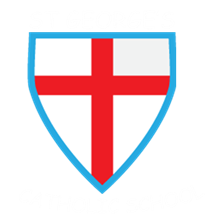 What is effectiveRelationships & Sex Education? (RSE)
Effective RSE is:
Age appropriate
Based on the needs of pupils
Progressive
Inclusive
Delivered by trained staff in a safe environment
Prepares children adequately for puberty in a timely way
Prepares children for adult life
Promotes positive relationships
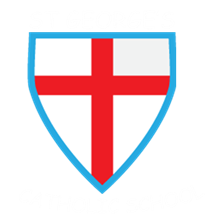 Summary
Parents have the right to withdraw children from Sex Education lessons at Primary School that go beyond the content in the Science National Curriculum.
Topics covered related and linked to the Science Curriculum are statutory and not optional to teach. This is as follows:

In Key Stage 1, children learn that animals, including humans, have offspring that grow into adults. They should be introduced to the concepts of reproduction and growth but not how reproduction occurs.
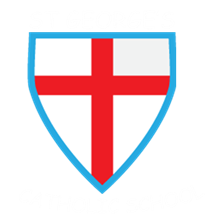 Summary
In Upper Key Stage 2 (Year 5/6), children are taught about the life cycles of
humans and animals, including reproduction. They also learn about the
change that happen in humans from birth to old age. This includes learning
about what happens in puberty.

School’s have the right and obligation to teach RSE to prepare children for life when they leave school.

The curriculum on Relationships and Sex Education should complement, and be
supported by, the school’s wider policies on behaviour, bullying and safeguarding
(PSHE; E-Safety etc).
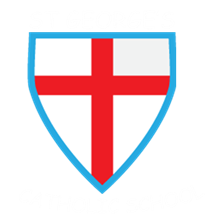 Your rights as a parent:
To be informed of the RSE curriculum and policy

To be consulted about changes to these

To withdraw your child from Sex education lessons (that are outside of/ additional to the Science National Curriculum, which is mandatory)
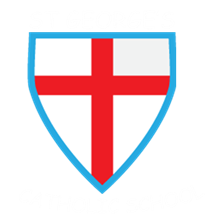 Recommendations:
Introduce children to the correct scientific terms to describe body parts in Key Stage 1
Challenge the use of ‘gay’ as an insult and include work around the makeup of different families
Explore / challenge gender roles and stereotypes
Begin to explore puberty changes by the age of 9
Deliver RSE in a progressive way across the school
Ensure that children in Year 5 and 6 receive RSE input around puberty so that they are prepared as soon as possible for the onset of puberty
For certain sessions on Sex Education, consider teaching boys and girls separately
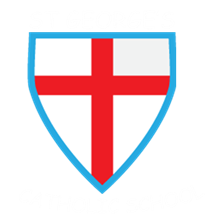 Next Steps:
Please look at all the materials on the school website:
Click Here
• Please respond to the survey. There is a link to the survey in the parent consultation letter.
We are interested in your views and any areas you might like further support with at home.
We are aware that there may be differences of opinion, but we will take your views into account before we finalise our policy and curriculum plan.
We will share this with you later in the Spring term.